Case Study: The Vajont Dam
Andrew Luna, Logan Palmer, and Landon Kinney
Introduction video
https://www.youtube.com/watch?v=U_inRwdeQr0
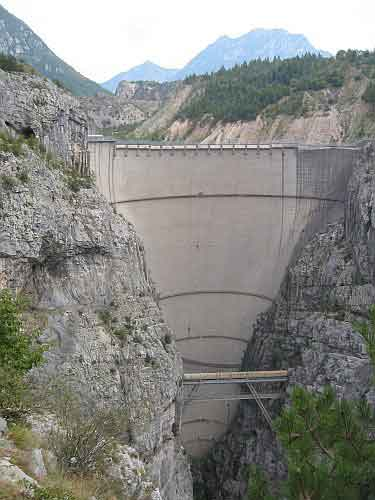 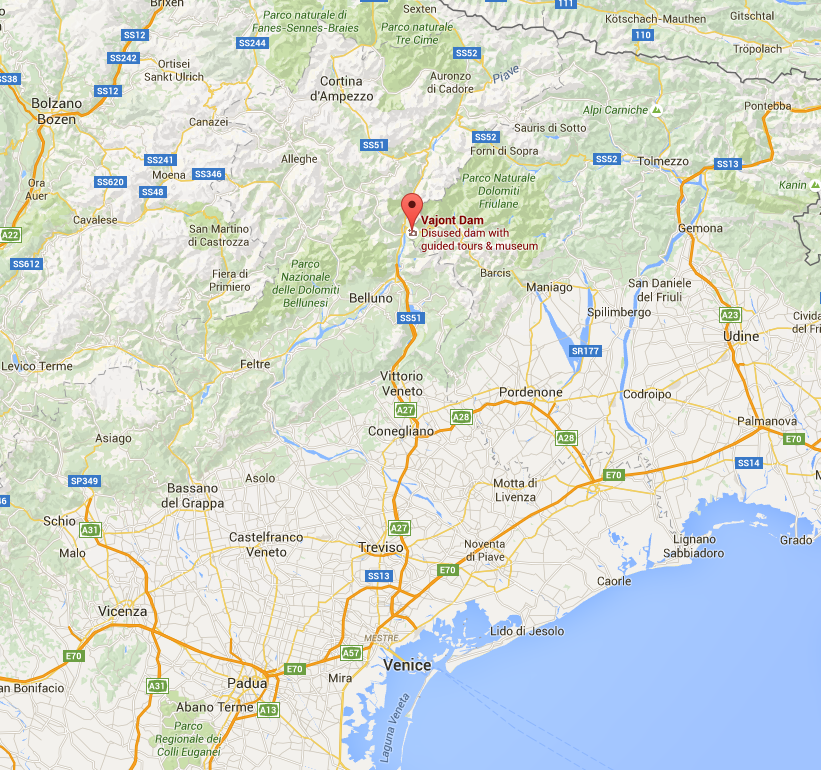 114 km or 71 miles
The Vajont Dam
Location of Vajont, Italy
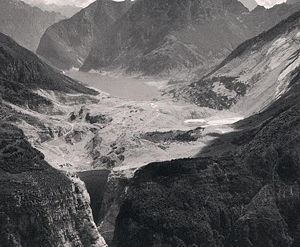 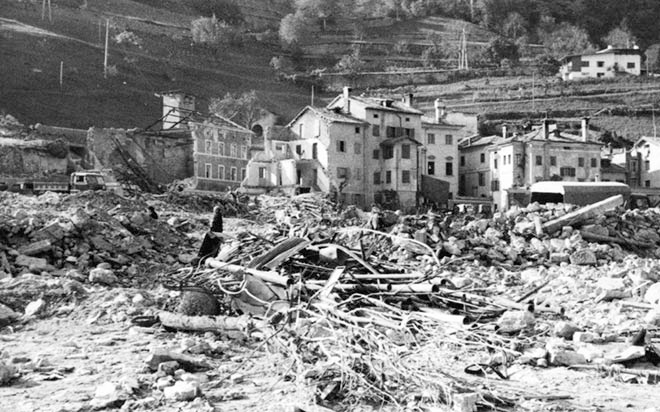 270 million cubic meters of earth slide
Landslide reached 68 mph
Caused an 820 ft wave that overtopped that dam
Destroyed 6 Italian villages
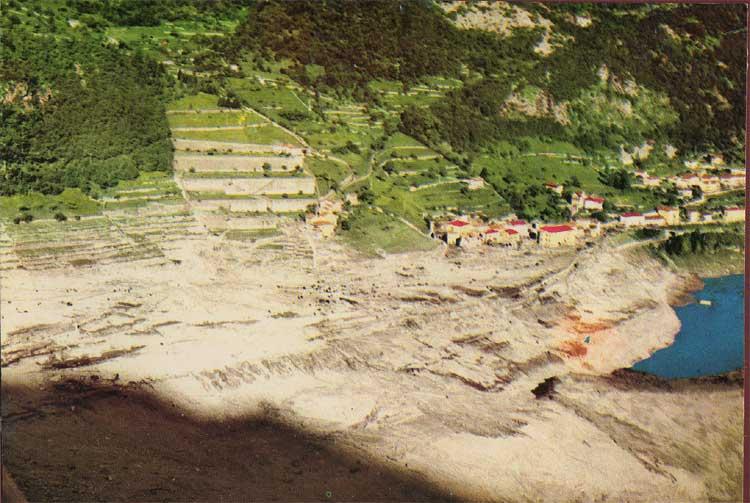 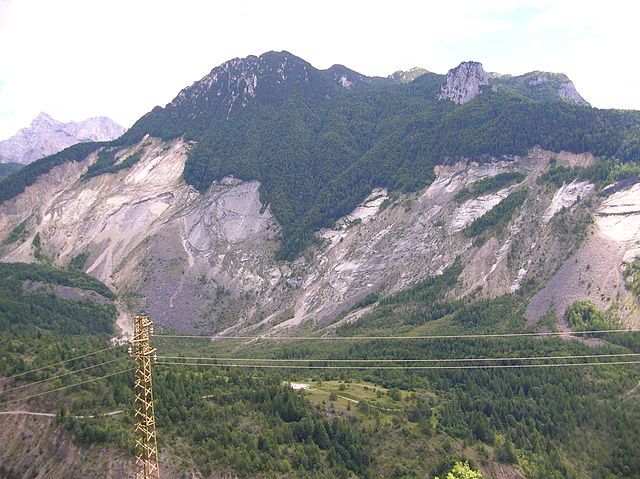 [Speaker Notes: 2,000 + people died.]
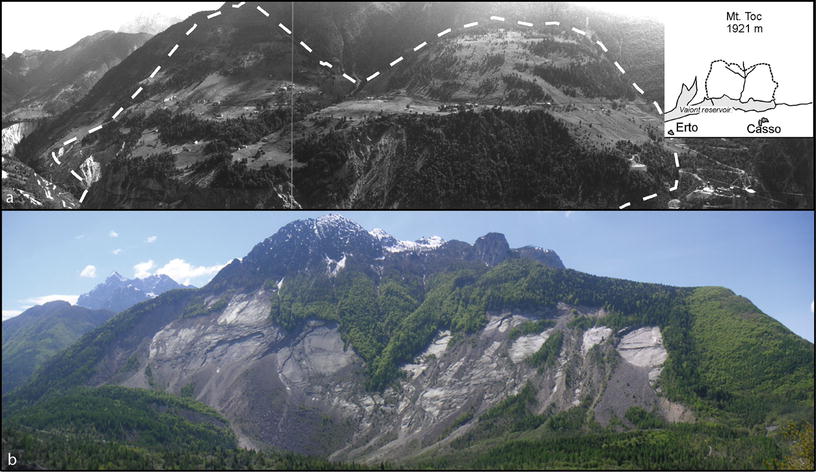 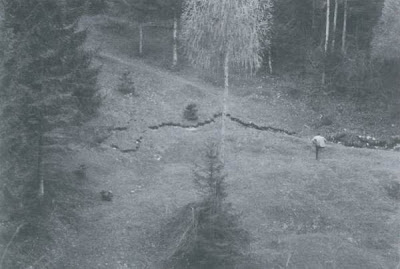 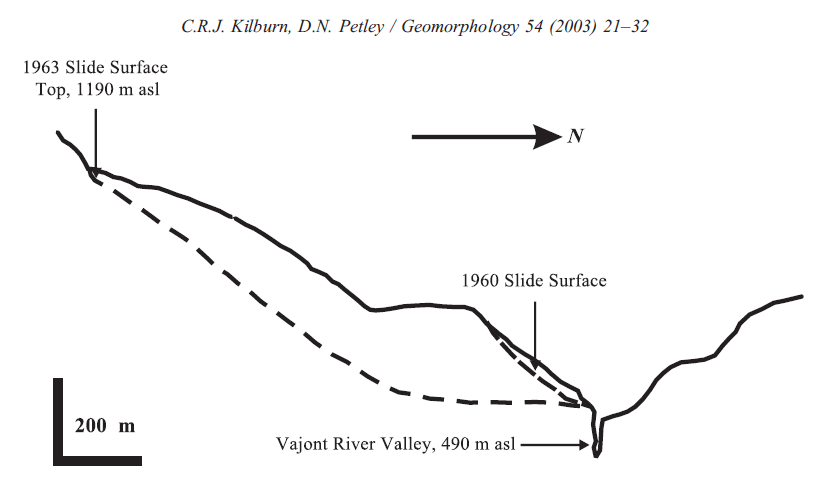 [Speaker Notes: 1960 - 70,000 cubic meters of soil slid
1963 - 270,000,000 cubic meters]
Effects of Rapid filling and drawdown
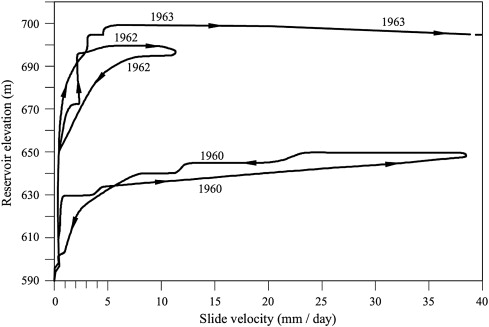 Failure planes
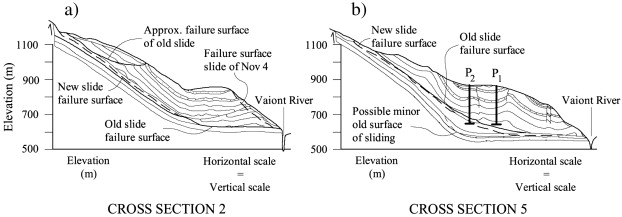 [Speaker Notes: Thin layer of clay in the limestone was the failure surface. Some argue that this surface remains from an ancient landslide.]
SECTION 2
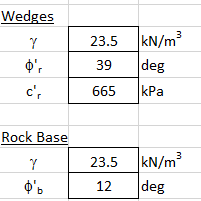 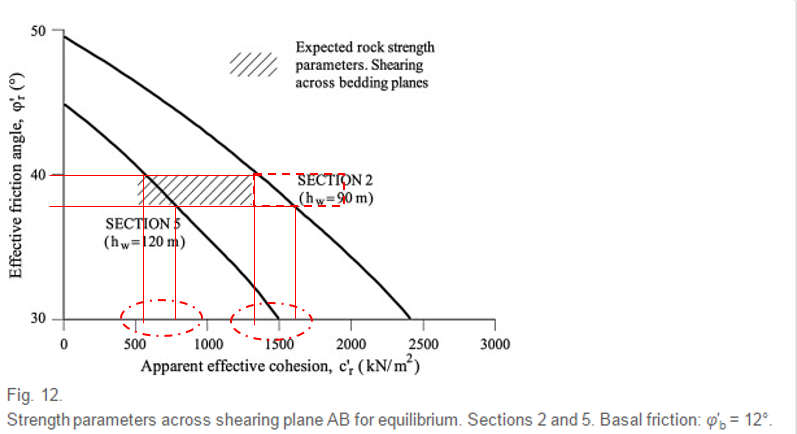 SECTION 5
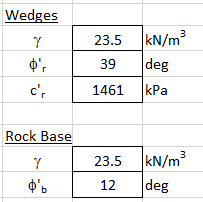 SECTION 2
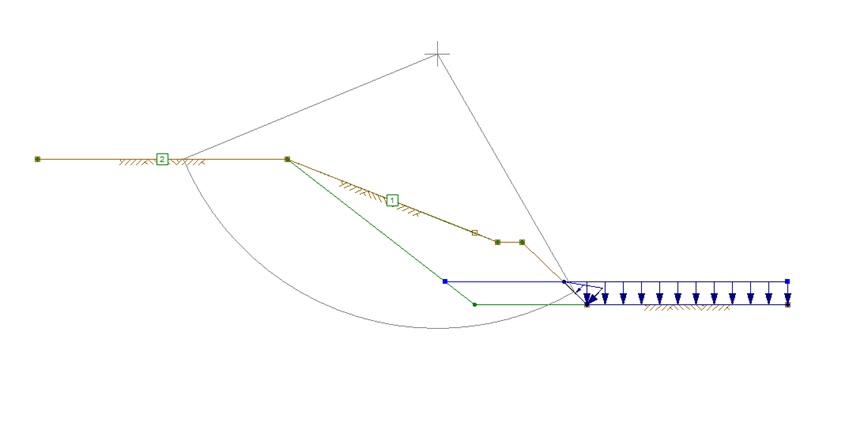 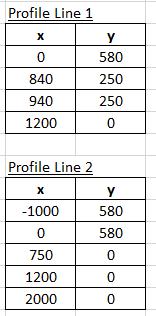 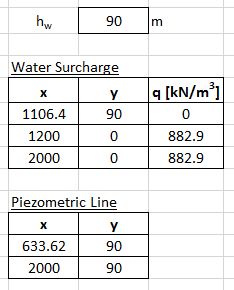 Failures and F.S.
FS = 0.630
FS = 0.588
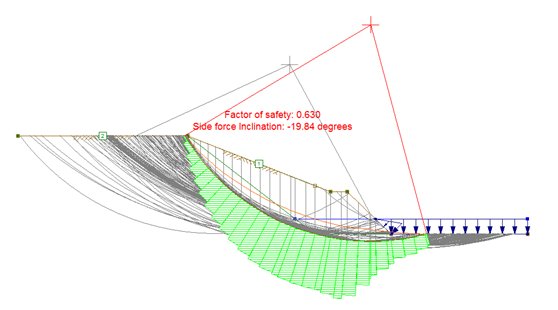 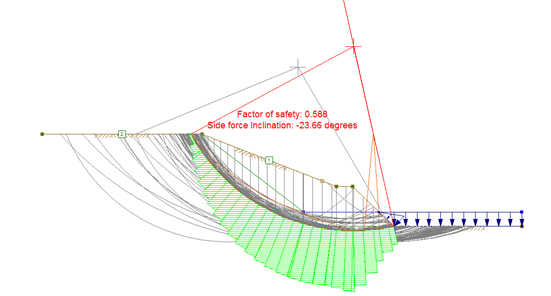 SECTION 5
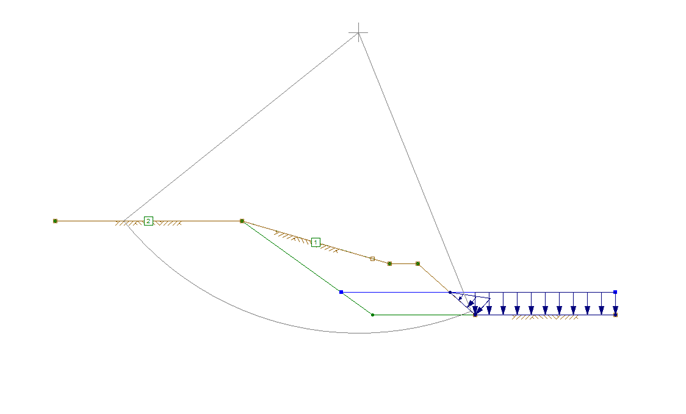 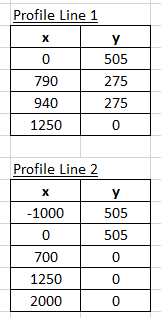 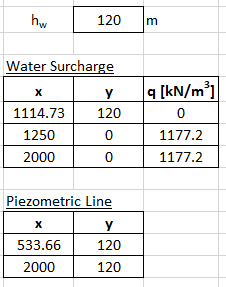 Failures and F.S.
FS = 0.788
FS = 0.771
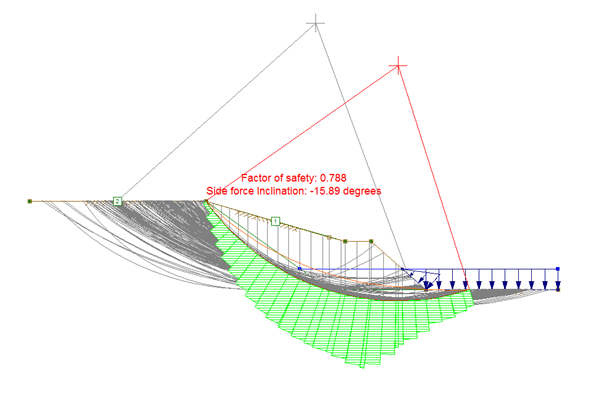 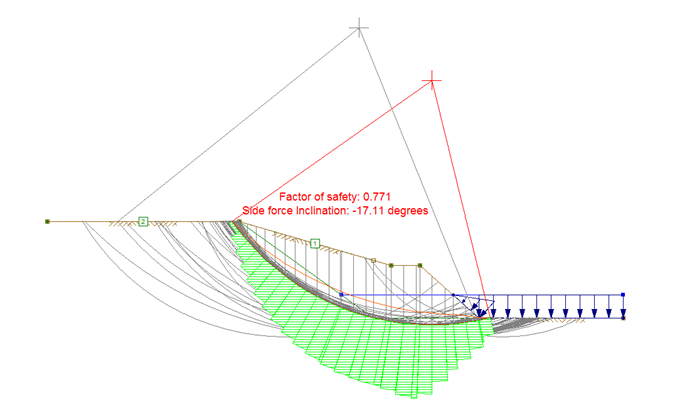 Summary
Questions?
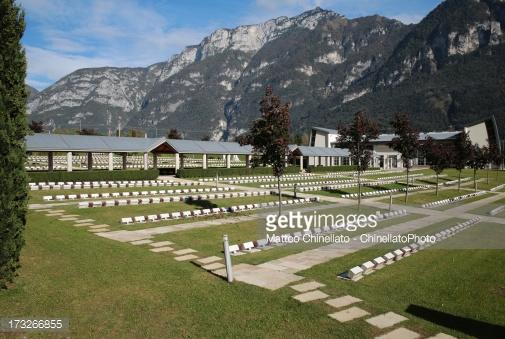